AWWC CommitteeDraft Workplan
July 6, 2021
1
5 Objectives in the Executive Order
Coordinate resources and outreach in 2021 related to the pandemic 
Support and assist with vaccination, testing, access to health care, etc. for workers 
Design a proactive strategy to deploy public, private and nonprofit compliance resources to protect and promote health, safety, and wellbeing. Focus on housing, transportation and workplaces. 
Develop a communications system between agencies, employers, workers, their families and communities, community organizations, advocacy groups, etc. 
Provide a forum for all these groups to engage, collect and analyze data and information, coordinate resources and plan for the future.
2
[Speaker Notes: Marc]
Timeline
Inaugural Meeting April 27, 2021
Reviewed Open Meeting Laws
Established regular meeting schedule
2 meetings a month, first and third Mondays from 1:00-3:00
Early meetings provided updates on vaccine distribution
Asked for input and feedback on vaccine plans
Reviewed state agency roles and responsibilities
Survey of members in May 2021
Determined priorities and workplan
3
[Speaker Notes: Hamse]
Workplan
Survey results and committee meetings identified four priority areas:
Data
Housing
Agency Coordination and Capacity
Communications and Outreach
Meeting twice a month, organized around priority areas
Large group meetings with small group discussions
Staff support from DEED, MDH, MDA in Seasonal Ag Workers Cross-Agency Working Group
Learning from each other about programs/services/gaps/opportunities
Requesting experts and organizations to share ideas and resources 
Will develop policy proposals and recommendations for December 2021
4
[Speaker Notes: Marc]
Input, Questions and Feedback
7/5/2021
5
[Speaker Notes: Marc]
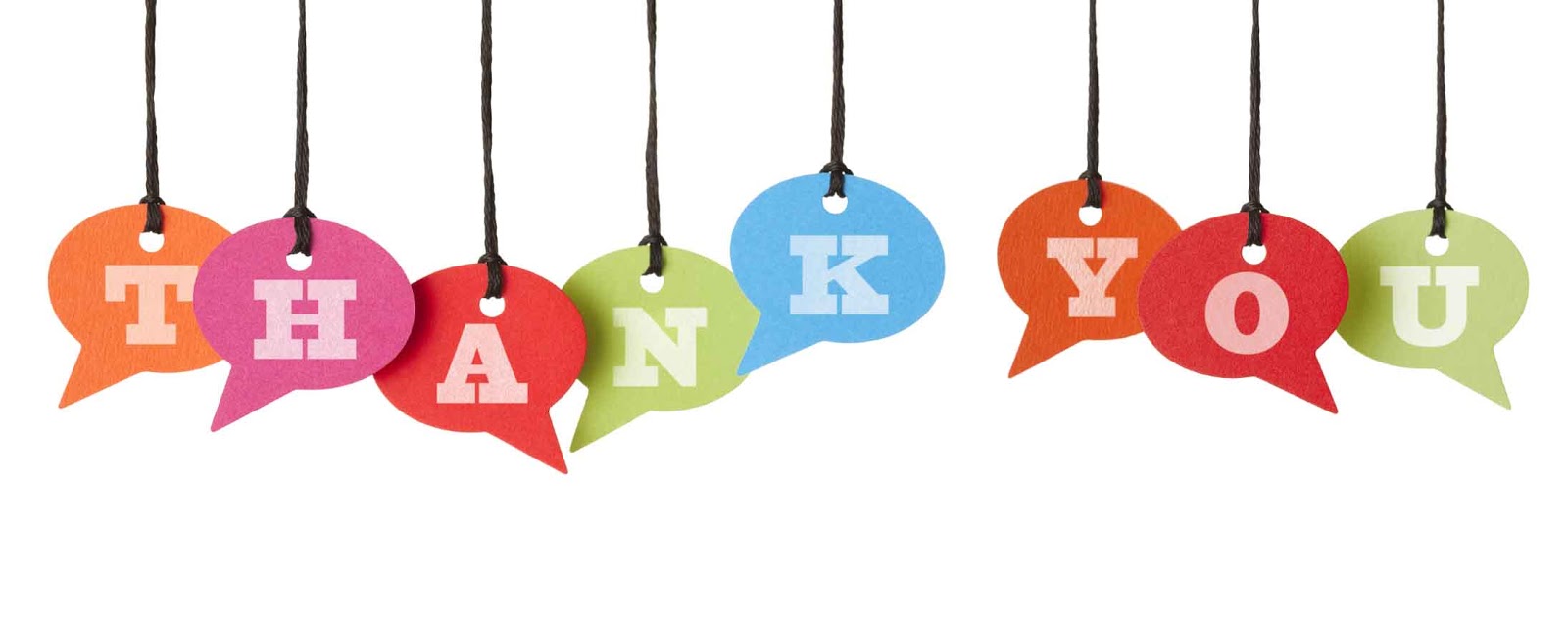 6